MAESTRIA EN EVALUACIÓN Y AUDITORÍA DE SISTEMAS TECNOLÓGICOS
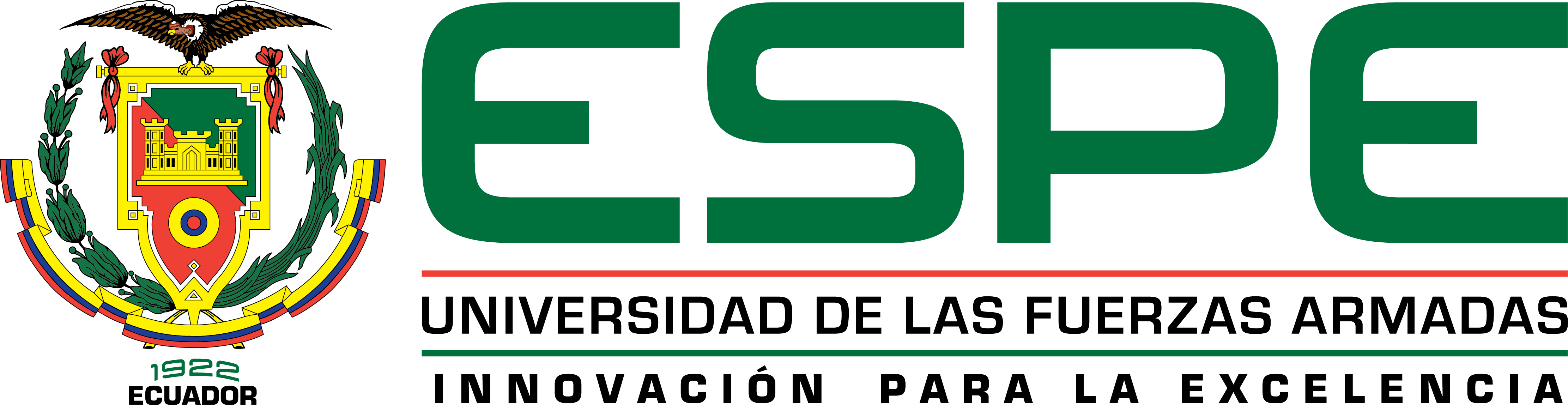 FORMULACIÓN DE UNA GUÍA DE AUDITORIA PARA LA INFRAESTRUCTURA FÍSICA DE LOS CENTROS DE DATOS DE LAS ENTIDADES PÚBLICAS DEL ECUADOR BASADO EN MARCOS DE REFERENCIA DE TIAutor: Ing. Christian Llerena
DIRECTOR: ING. JAIRO NAVARRO, Msc.
OPONENTE: ING. LUIS ESCOBAR, Msc.
COORDINADOR: ING. MARIO RON, Msc.
Noviembre de 2013
AGENDA
Planteamiento del Problema
Justificación e Importancia
Objetivos
Guía para obtener el nivel de disponibilidad en un Centro de Datos
Guía para evaluar los Riesgos 
Guía para Auditar un Centro de Datos
Nivel de madurez de un Centro de Datos
Conclusiones y Recomendaciones
19/11/2013
2
Planteamiento del Problema
El centro de datos debe proteger correctamente el hardware y otros dispositivos que se encuentren en el mismo, cuyo objetivo es almacenar y procesar información útil para la entidad.

 	El descuido en el mantenimiento de la infraestructura física y el diseño incorrecto de los elementos que son parte del centro de datos: telecomunicaciones, arquitectura, eléctrico, mecánico, seguridad; comprometen y ponen en alto riesgo la continuidad de las operaciones de TI dentro de las entidades del sector público del Ecuador (petroleras, financieras, administrativas, educación, militares, gobierno, judicial).
19/11/2013
3
Justificación e Importancia
“Durante la última década, la energía y la refrigeración han pasado de ser ideas de último momento a ser las preocupaciones centrales en la construcción y funcionamiento de un Data Center”, Spera 2012

	Es necesario realizar auditorías informáticas que ayuden a prevenir interrupciones en los servicios de TI, para esto, es menester que el auditor informático de la Contraloría General del Estado, cuente con una Guía que le permita una rápida respuesta a las interrogantes, que sea una fuente de consulta y que contenga los procedimientos para auditar a cualquier Centro de Datos de cualquier entidad pública del Ecuador.
19/11/2013
4
Objetivo General y Objetivos Específicos
Objetivo General
Desarrollar una Guía con los procedimientos
para auditar la infraestructura física de los
centros de datos de las entidades públicas del
Ecuador, que permita evaluar su diseño e 
Implementación acorde
a los principales marcos
de referencia.
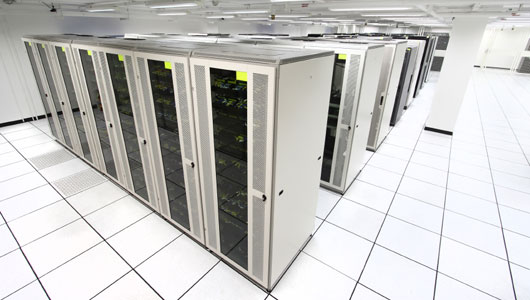 19/11/2013
5
Objetivo General y Objetivos Específicos
Objetivos Específicos

Realizar un análisis de los principales marcos de referencia utilizados a nivel mundial para el diseño y construcción de un centro de datos.
 
Analizar las Normas de Control Interno expedidas por la Contraloría General del Estado y establecer las relaciones con los marcos de referencia para sustentar la base legal de las acciones de control.
 
Elaborar dentro de la guía de auditoria, un cuestionario que permita determinar el nivel de disponibilidad que debe tener el centro de datos de cualquier entidad pública del Ecuador basado en el impacto de TI dentro de la entidad y determinar los riesgos de sus activos.
 
Clasificar a la infraestructura física de los centros de datos en cuatro tipos, con sus debidas especificaciones y requerimientos mínimos.

Definir las recomendaciones necesarias para que el centro de datos auditado obtenga un nivel aceptable de tolerancia a fallas acorde al nivel de disponibilidad requerido.
19/11/2013
6
Marco Teórico
TIA 942
ITIL
Nivel de disponibili-dad requerido
Análisis de Riesgos
ISO 27002
Normas de Control Interno
410-10
COBIT
Estudio de Riesgos
Tipos de Centro de Datos
TIER STANDART TOPOLOGY
BIA
 Análisis de Impacto al negocio
Guía de Auditoría
19/11/2013
7
Marco Teórico
Normas de Control Interno
410-10
410-10 Seguridad de tecnología de información
El inciso 6 indica lo siguiente:
“Instalaciones físicas adecuadas que incluyan mecanismos, dispositivos y equipo especializado para monitorear y controlar fuego, mantener ambiente con temperatura y humedad relativa del aire contralado, disponer de energía acondicionada, esto es estabilizada y polarizada, entre otros;”
19/11/2013
8
Guía para obtener el Nivel de Disponibilidad requerido
Análisis de Impacto al Negocio (BCM – ISO 22301)
	
	¿Que tan importante es el Centro de Datos 	en una entidad pública?
	
	¿Necesita tener alta disponibilidad en el 	Centro de Datos?
19/11/2013
9
Guía para obtener el Nivel de Disponibilidad requerido
Procesos críticos del sistema 
Dependencias
Impacto sobre las operaciones 
Determinar los tiempos de recuperación óptimos para los procesos críticos

CRITICOS – VITALES – SENSITIVOS -  NO CRITICOS
19/11/2013
10
Guía para obtener el Nivel de Disponibilidad requerido
COBIT 4.1
Un marco de gobierno de TI, basado en CONTROLES.
Organiza las actividades de TI en 34 procesos con sus respectivas métricas.

Criterio de la Información = Disponibilidad (información este disponible cuando sea requerida por los procesos del negocio)

Recursos de TI = INFRAESTRUCTURA
19/11/2013
11
Guía para obtener el Nivel de Disponibilidad requerido
CUESTIONARIO BIA – COBIT
19/11/2013
12
Guía para obtener el Nivel de Disponibilidad requerido
El impacto y criticidad de los procesos de Tecnología de la Información están directamente relacionados con la Disponibilidad requerida en el Centro de Datos
19/11/2013
13
Guía para obtener el Nivel de Disponibilidad requerido
Adicionalmente el Auditor puede utilizar el white paper:
	TIER CLASSIFICATION del Uptime Institute, la cual engloba la clasificación acorde al negocio u objetivos de las organizaciones, a mayor TIER mayor disponibilidad.
TIER 1: pequeñas empresas sin presencia en la web, que pueden optar por centro de datos externo.
19/11/2013
14
Guía para obtener el Nivel de Disponibilidad requerido
TIER 2: empresas que comúnmente requieren de los servicios de TI en horario laborable, o sus objetivos son a largo plazo.
TIER 3: empresas que dan servicios a clientes internos y externos 24 x 7 en varias zonas horarias y distintas regiones.
TIER 4: empresas que requieren presencia internacional todo el año, proveedores de internet o servicios de Data Center.
19/11/2013
15
Guía para obtener el Nivel de Disponibilidad requerido
Con estas herramientas el Auditor determina el nivel de disponibilidad requerido en un Centro de Datos, para que la infraestructura del mismo pueda mitigar downtimes.

El Centro de Datos debe estar en capacidad de brindar el nivel de disponibilidad requerido, por lo que también es necesario conocer que existe en el Centro de Datos mediante un Análisis de Riegos.
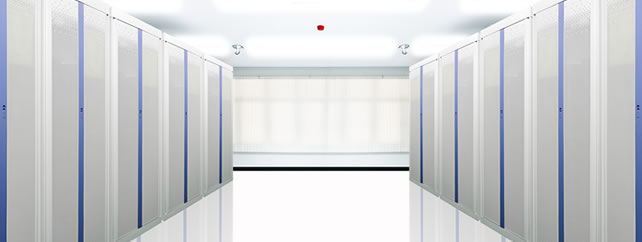 19/11/2013
16
Guía para el Análisis de Riesgos en un Centro de Datos
La realización del Análisis de Riesgos permitirá identificar los principales riesgos a los que están expuestos los activos en relación directa con la infraestructura física de los Centros de Datos
Existen varias metodologías para realizar el Análisis de Riesgos, tales como Magerit, Octave, etc., en los cuales se definen las fases para determinar el riesgo en base al impacto y probabilidad.
19/11/2013
17
Guía para el Análisis de Riesgos en un Centro de Datos
Identificación de Activos: Se identifican los activos que comúnmente se encuentran en un Centro de Datos.
19/11/2013
18
Guía para el Análisis de Riesgos en un Centro de Datos
- Tasación de Activos:  asignar un grado de valor según la importancia que representa que se encuentre disponible dicho activo para los objetivos de la entidad, basado en la Disponibilidad
19/11/2013
19
Guía para el Análisis de Riesgos en un Centro de Datos
- Identificación de las Amenazas y Vulnerabilidades:  Se identifican las amenazas y vulnerabilidades de tipo físico presentes en un Centro de Datos.
19/11/2013
20
Guía para el Análisis de Riesgos en un Centro de Datos
-
19/11/2013
21
Guía para el Análisis de Riesgos en un Centro de Datos
El auditor utilizará el método de la entrevista o de la inspección física del Centro de Datos y con el siguiente criterio de evaluación:
SI = 0
NO = 2
PARCIAL = 1
De este modo se obtiene la
Valoración de la Probabilidad
De las Amenazas.
19/11/2013
22
Guía para el Análisis de Riesgos en un Centro de Datos
Con los datos obtenidos se llena la Matriz para el Cálculo de Riesgos, la fórmula utilizada es: 
Riesgo= Impacto x Probabilidad








De este modo se han obtenido los riesgos que tienen los activos en relación a la infraestructura física y se puede determinar la prioridad de cada uno de ellos.
19/11/2013
23
Análisis de Riesgos en un Centro de Datos
Una vez que el auditor ha identificado los activos que tienen alto riesgo de sufrir alguna falla asociada a las amenazas que existen en la Infraestructura Física del Centro de Datos, es menester tomar las medidas correspondientes para mitigar el riesgo, para esto se utilizará el estándar principal en el diseño e implementación de Centros de Datos, el estándar TIA 942, ya que el mismo contiene los lineamientos que ayudan a garantizar que la Infraestructura Física proteja correctamente a los activos que se encuentran en el Centro de Datos.
19/11/2013
24
Análisis del estándar TIA 942
Clasificación ideada por el Uptime Institute que se plasma en el estándar TIA 942, y que se utilizará en la Guía de Auditoría para evaluar los Centros de Datos según la disponibilidad requerida.
19/11/2013
25
Análisis del estándar TIA 942
El estándar considera la existencia de los siguientes espacios dentro de un Centro de Datos, destinados a alojar diversos tipos de infraestructura (eléctrico, mecánico, etc).
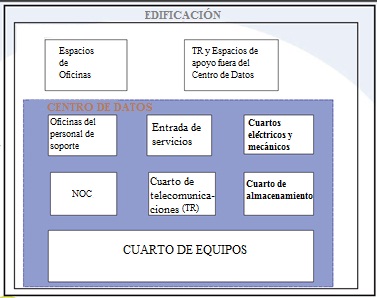 19/11/2013
26
Análisis del estándar TIA 942
Se establece los niveles de redundancia de la infraestructura en base al siguiente criterio:
19/11/2013
27
Análisis del estándar TIA 942
Con las directrices del estándar se procede a realizar la auditoría del Centro de Datos, por lo cual primeramente se verificará el cumplimiento de los requerimientos generales para todos los Centros de Datos, independiente del nivel de disponibilidad requerido.

Los requerimientos generales permitirán realizar un análisis de la infraestructura básica del Centro de Datos y posteriormente se realizará un análisis más detallado evaluando el mismo con el nivel requerido.
19/11/2013
28
Guía para la evaluación del Centro de Datos
Requerimientos generales para todos los Centros de Datos:
19/11/2013
29
Guía para la evaluación del Centro de Datos
Requerimientos generales para todos los Centros de Datos:
19/11/2013
30
Guía para la evaluación del Centro de Datos
Después de la evaluación de los requerimientos específicos es necesario proceder a la evaluación de los requerimientos específicos de cada uno de los Centros de Datos. Ejemplo de especificaciones eléctricas en un CD TIPO I
19/11/2013
31
Guía para la evaluación del Centro de Datos
Ejemplo de especificaciones eléctricas en un Centro de Datos TIPO II
19/11/2013
32
Guía para la evaluación del Centro de Datos
Ejemplo de especificaciones eléctricas en un Centro de Datos TIPO III
19/11/2013
33
Guía para la evaluación del Centro de Datos
Ejemplo de especificaciones eléctricas en un Centro de Datos TIPO IV
19/11/2013
34
Guía para la evaluación del Centro de Datos
Una vez que se evaluó el cumplimiento tanto de los requerimientos generales y de los requerimientos específicos, es necesario proceder analizar los resultados, los mismos que le permitirán al Auditor obtener el Nivel de Madurez, el cual permite tener los fundamentos para generar las conclusiones y recomendaciones pertinentes. 
El nivel de madurez se obtiene con el uso de un Modelo Genérico de Madurez, el mismo que consiste en desarrollar un método de asignación de puntos para calificar al Centro de Datos en un parámetro que va desde Inexistente hasta Optimizada. Este modelo consta en Cobit y se basa en el modelo ideado por Software Engineering Institute, el mismo que fue orientado a la madurez de la capacidad del desarrollo de software, y actualmente es aplicable a cualquier área de TI.
19/11/2013
35
Nivel de madurez de un Centro de Datos
Se considera la cantidad de ítems evaluados en cada Tipo de Centro de datos.




La evaluación se realizará asignando un valor de 1 punto por cada ítem que tiene respuesta SI y 0 por cada respuesta NO, posteriormente se obtendrá el porcentaje del resultado obtenido.
19/11/2013
36
Nivel de madurez de un Centro de Datos
El nivel de madurez se obtiene de acuerdo al porcentaje de cumplimiento.





La siguiente figura des
cribe el nivel de madu-
rez de los 4 sub sistemas
evaluados.
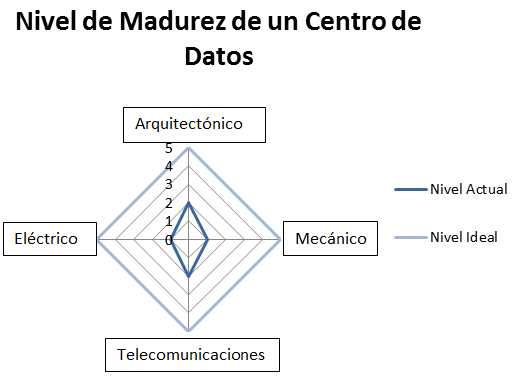 19/11/2013
37
Nivel de madurez de un Centro de Datos
El nivel de madurez se obtiene de acuerdo al porcentaje de cumplimiento.
19/11/2013
38
Nivel de madurez de un Centro de Datos
El nivel de madurez se obtiene de acuerdo al porcentaje de cumplimiento.
19/11/2013
39
Nivel de madurez de un Centro de Datos
Con la escala antes indicada, el Auditor Informático está en la capacidad de recomendar el tipo de acciones a tomar en cada uno de los sistemas que forman parte de la Infraestructura Física de un Centro de Datos, para esto se debe referir a los ítems de cada sistema en los que las respuestas en la evaluación han sido negativas y con base en esas premisas procede a recomendar la implementación o adecuación de la infraestructura física necesaria a fin de prever cualquier falla que puede afectar al Centro de Datos. Cabe indicar que la tabla de requerimientos generales es de carácter mandatorio, por lo que el Auditor concluirá en el informe que se adopten las medidas necesarias para cumplir cada uno de los ítems que se muestran en dicha tabla.
19/11/2013
40
CONCLUSIONES
Es necesario realizar Auditorías a los Centros de Datos de las entidades públicas del Ecuador ya que se ha evidenciado que las mismas contribuyen a mantener una adecuada infraestructura física del mismo, con el propósito de asegurar que los activos que se encuentran hospedados en este lugar estén correctamente protegidos ante los riesgos causados por las amenazas físicas que comprometen su normal funcionamiento.
Los Centros de Datos de las entidades públicas pueden estar equipados con diversos niveles de redundancia en lo que concierne a su infraestructura física, esta robustez debe ser evaluada en relación a la criticidad de los procesos de tecnología de la información que se ejecuten en dicha entidad.
Es necesario conocer cuáles son los activos que se encuentran hospedados en el Centro de Datos para determinar el riesgo que corren los mismos en caso de que la infraestructura física del Centro de Datos presente fallas, identificando los activos críticos para la entidad y el tipo de riesgo que tiene mayor probabilidad de ocurrencia.
Existen varios marcos de referencia de TI que pueden ser aprovechados para la realización de una Guía de Auditoría, por lo que se ha utilizado varios estándares que fundamentan los procedimientos que se han diseñado para la realización de la evaluación de la infraestructura física de los Centros de Datos de cualquier entidad pública del Ecuador.
19/11/2013
41
CONCLUSIONES
Las normas de control Interno de la Contraloría General del Estado constituyen la base legal para justificar las recomendaciones que se desprenden de la evaluación de un Centro de Datos, por lo que se analizaron las mismas y se estableció su relación con los marcos de referencia utilizados a nivel mundial en el campo de Tecnología de la Información.
Una adecuada infraestructura física en un Centro de Datos minimizará el riesgo de que factores como: fuego, sobre calentamiento de equipos, cortes de energía, fuga de agua, acceso de personal no autorizado, entre otros; paralicen o dañen los activos que procesan y generan información para la entidad y detengan sus operaciones.
19/11/2013
42
RECOMENDACIONES
Se recomienda que el Auditor realice la evaluación de toda la infraestructura física de un Centro de Datos utilizando la presente Guía de Auditoría ya que la misma aplica a cualquier entidad del sector público del Ecuador.
Es necesario que el auditor informe debidamente al Administrador del Centro de Datos auditado, sobre los estándares y marcos de referencia que han sido utilizados en la presente Guía de Auditoría.
Se deben impulsar la adopción de estándares internacionales en las entidades del sector público para promover el mejoramiento continuo de los recursos y servicios de tecnología de la información.
Se debe programar una nueva auditoría a los Centros de Datos que han sido auditados con esta Guía para constatar el seguimiento de las recomendaciones antes planteadas.
Se recomienda la conformación de equipos de auditoria multidisciplinarios para la evaluación de la infraestructura física de los Centros de Datos.
19/11/2013
43
GRACIAS
19/11/2013
44